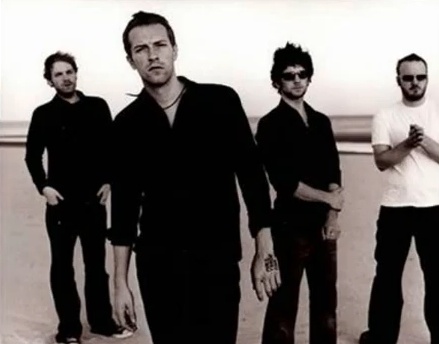 Cause you're a skyCause you're a sky full of starsI'm going to give you my heartCause you're a skyCause you're a sky full of starsAnd cause you light up the path
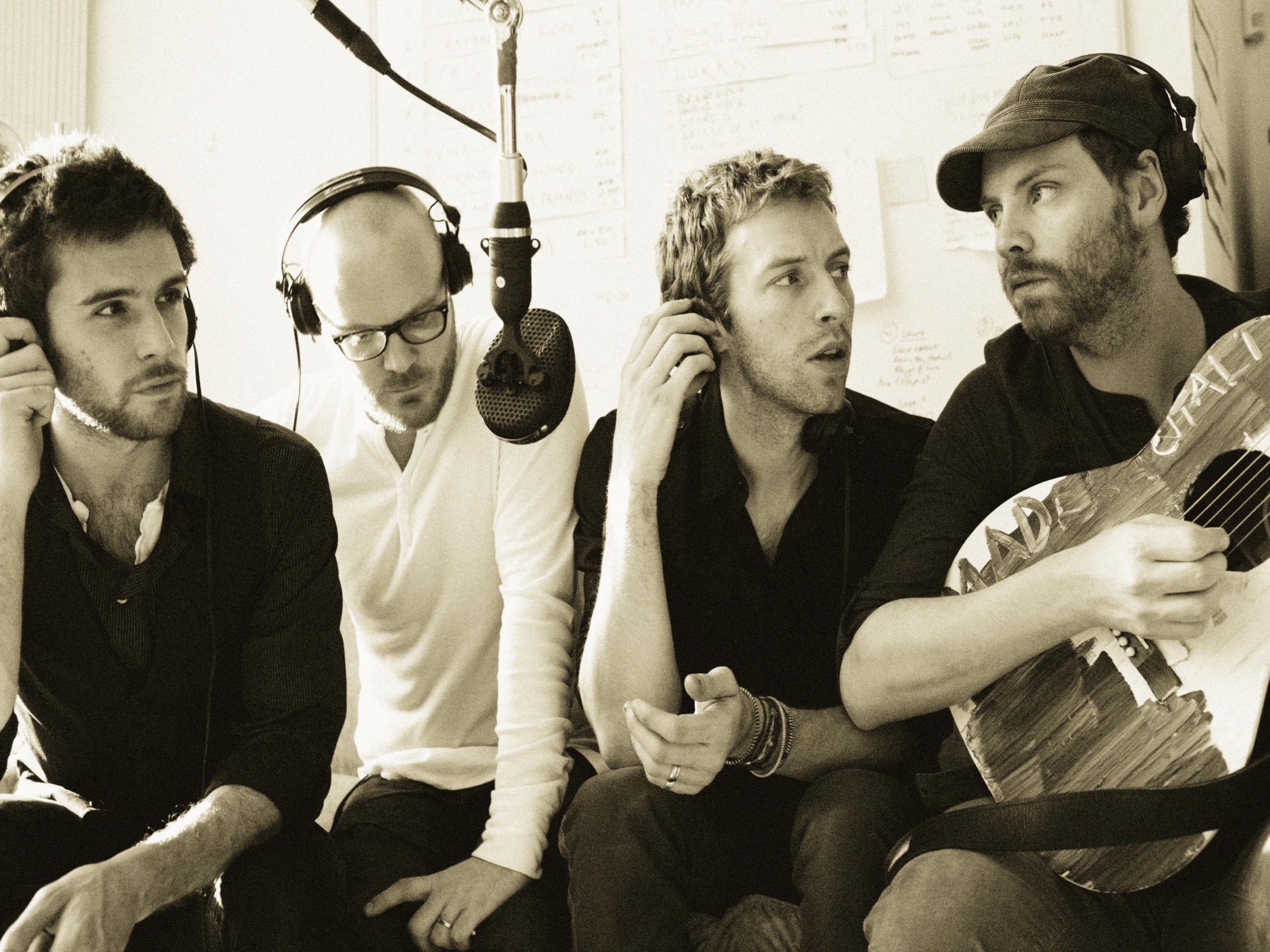 I don't care, go on and tear me apartI don't care if you doCause in a skyCause in a sky full of starsI think I see youI think I saw you
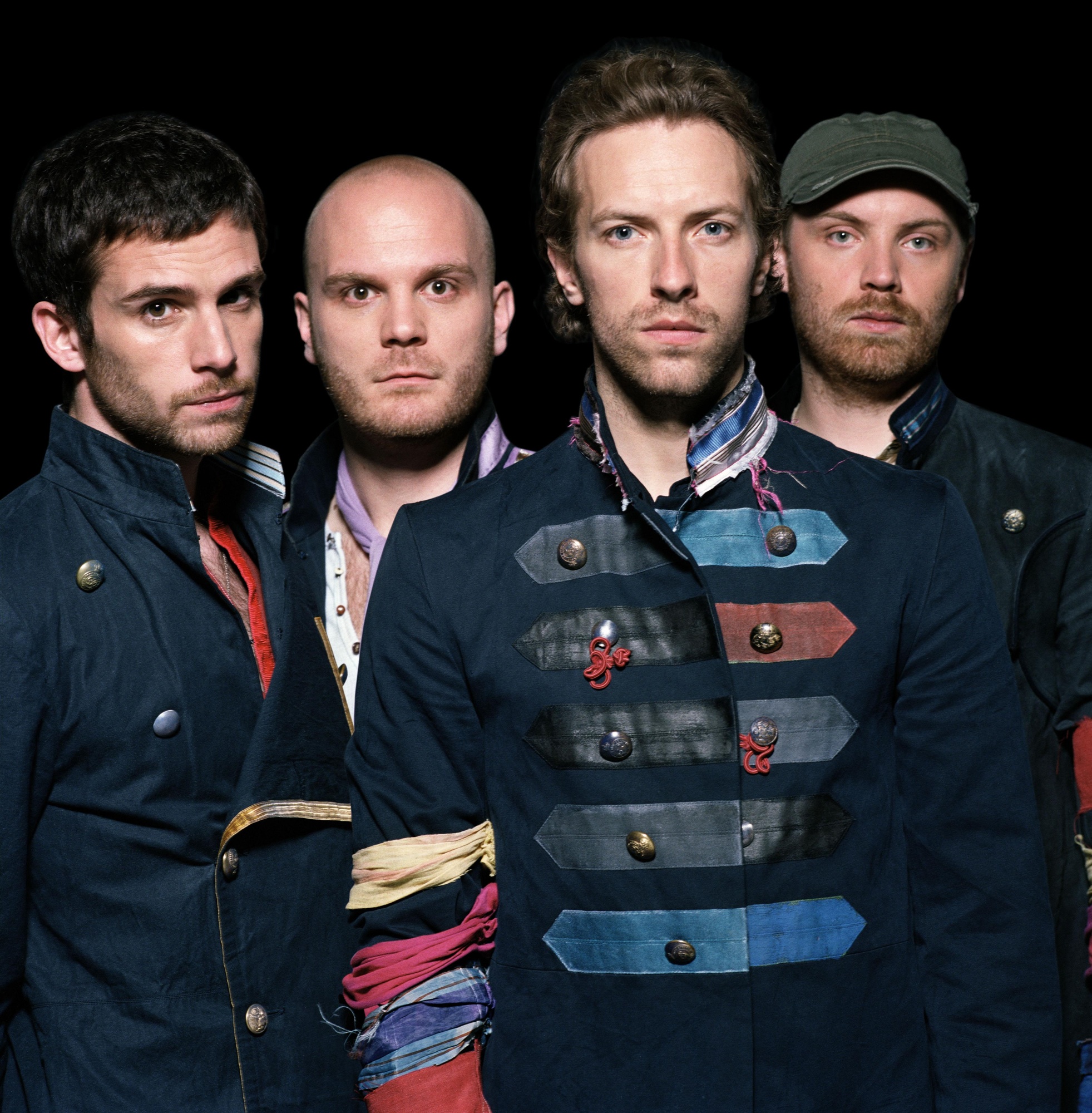 Cause you're a skyCause you're a sky full of starsI want to die in your arms, armsCause you get lighter the more it gets darkI'm going to give you my heart
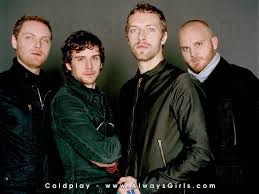 And I don't care, go on and tear me apartI don't care if you doCause in a skyCause in a sky full of starsI think I see you
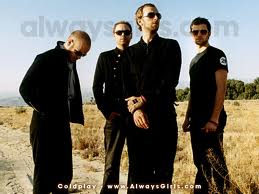 Because you're a skyYou're a sky full of starsSuch a Heavenly viewSuch a Heavenly view